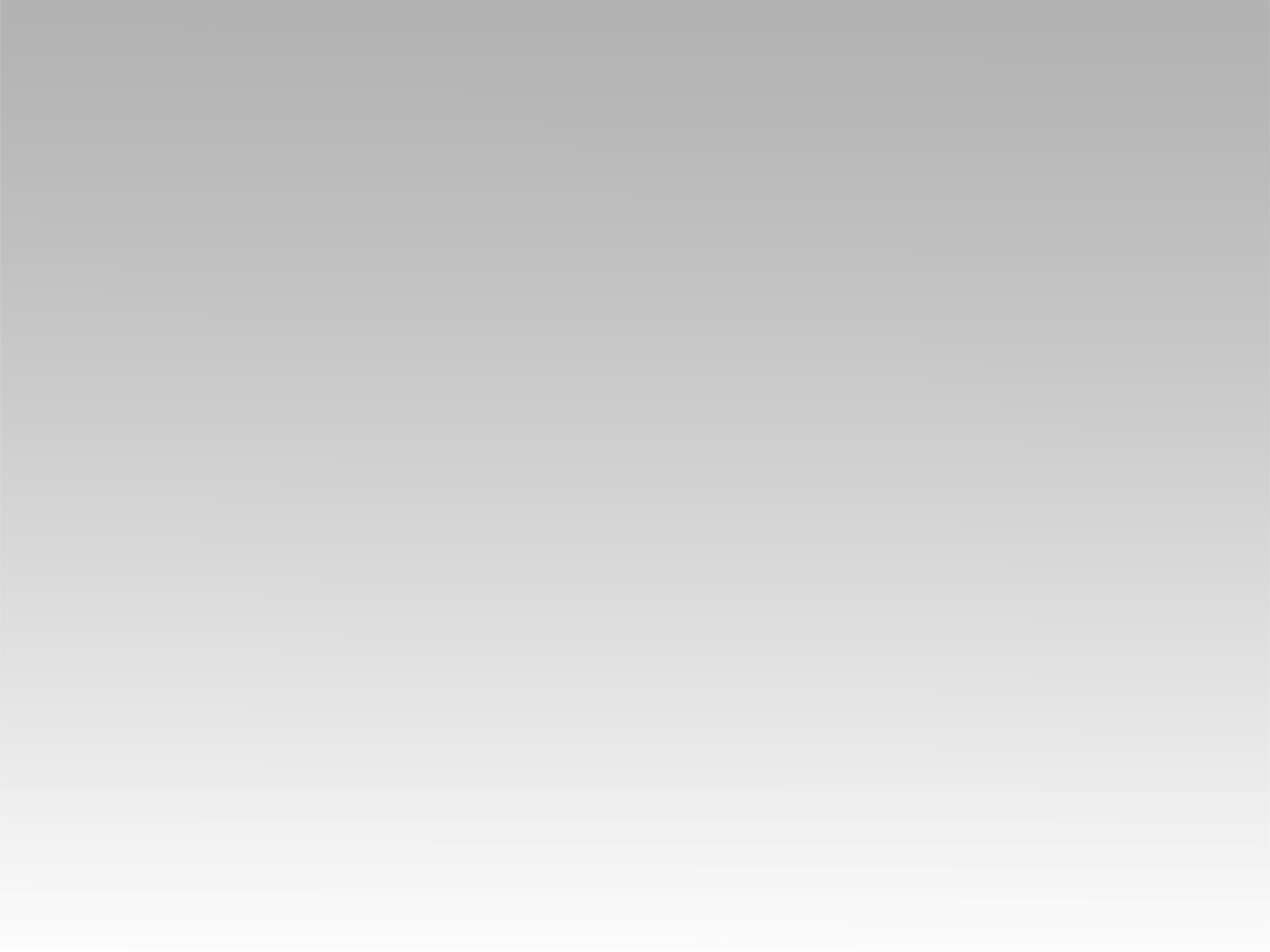 تـرنيــمة
ها مِنَ الشَّرْقِ مُلوكْ
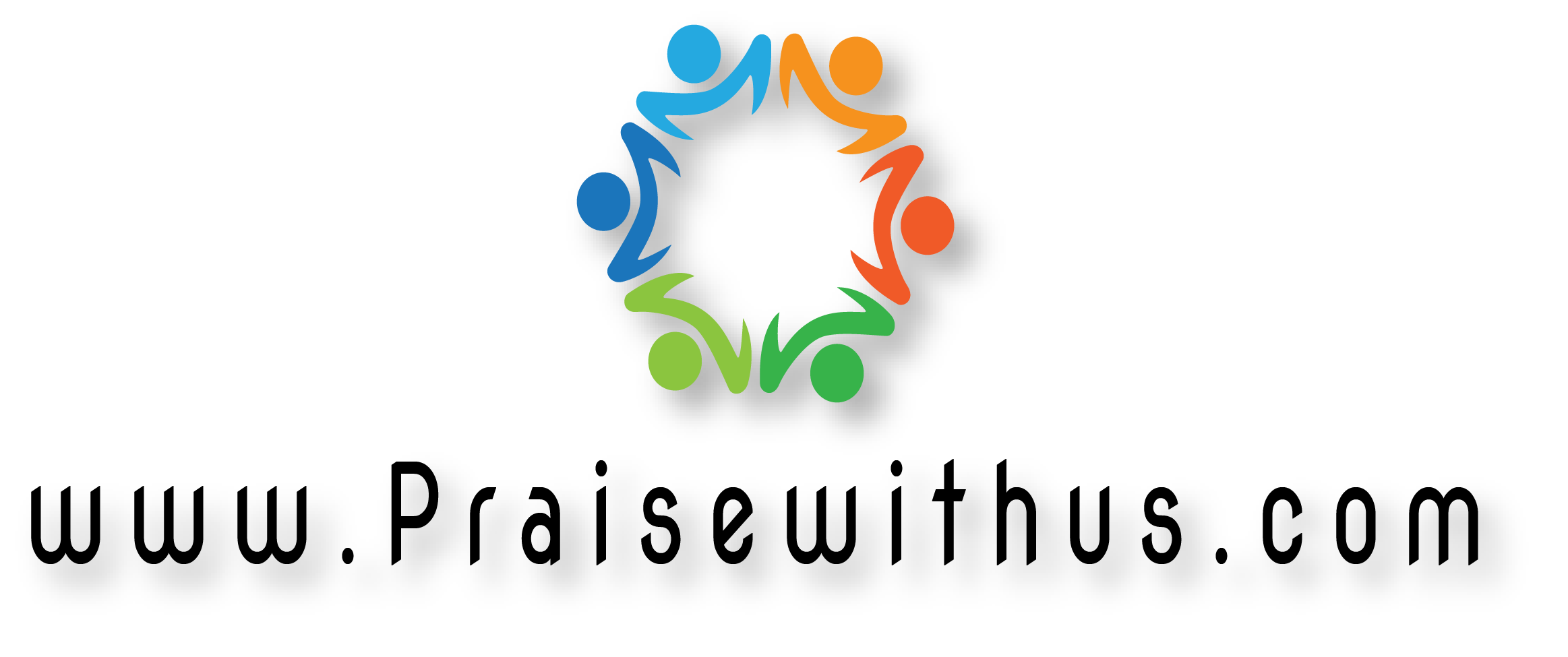 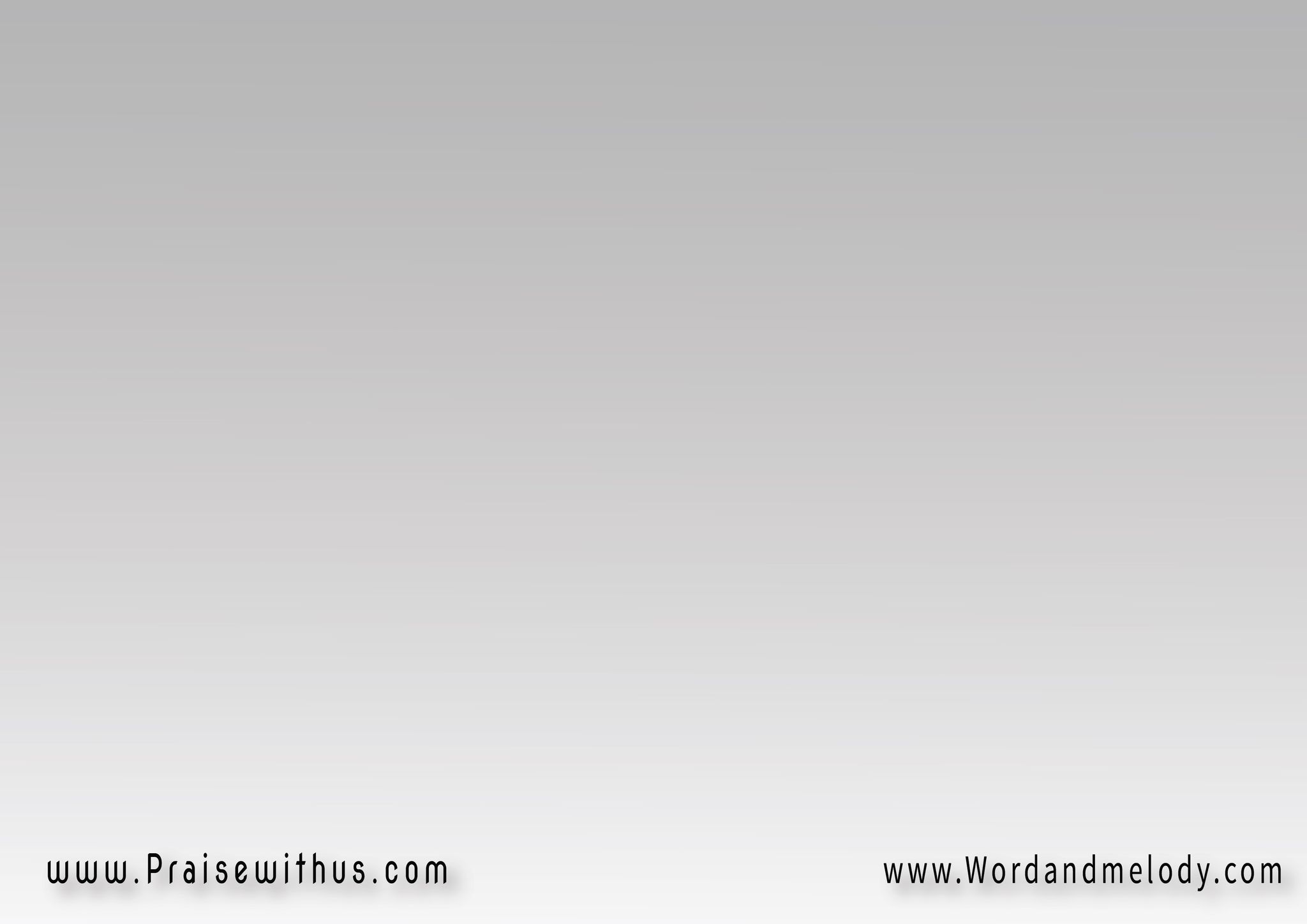 1- 
ها مِنَ الشَّرْقِ مُلوكْ   بِهَدَايـــا قادِمينْفَوْقَ سَهْلٍ وَجِبـــــــــالٍ   ذا النَّجْمَ تابِعِينْ
ha mena elsharqi molok   belhadaya qademeenfawqa sahlen wajebalen   thannajma tabeaeen
We three kings of Orient arebearing gifts we traverse afar.Field and fountain, moor and mountain,following yonder star.
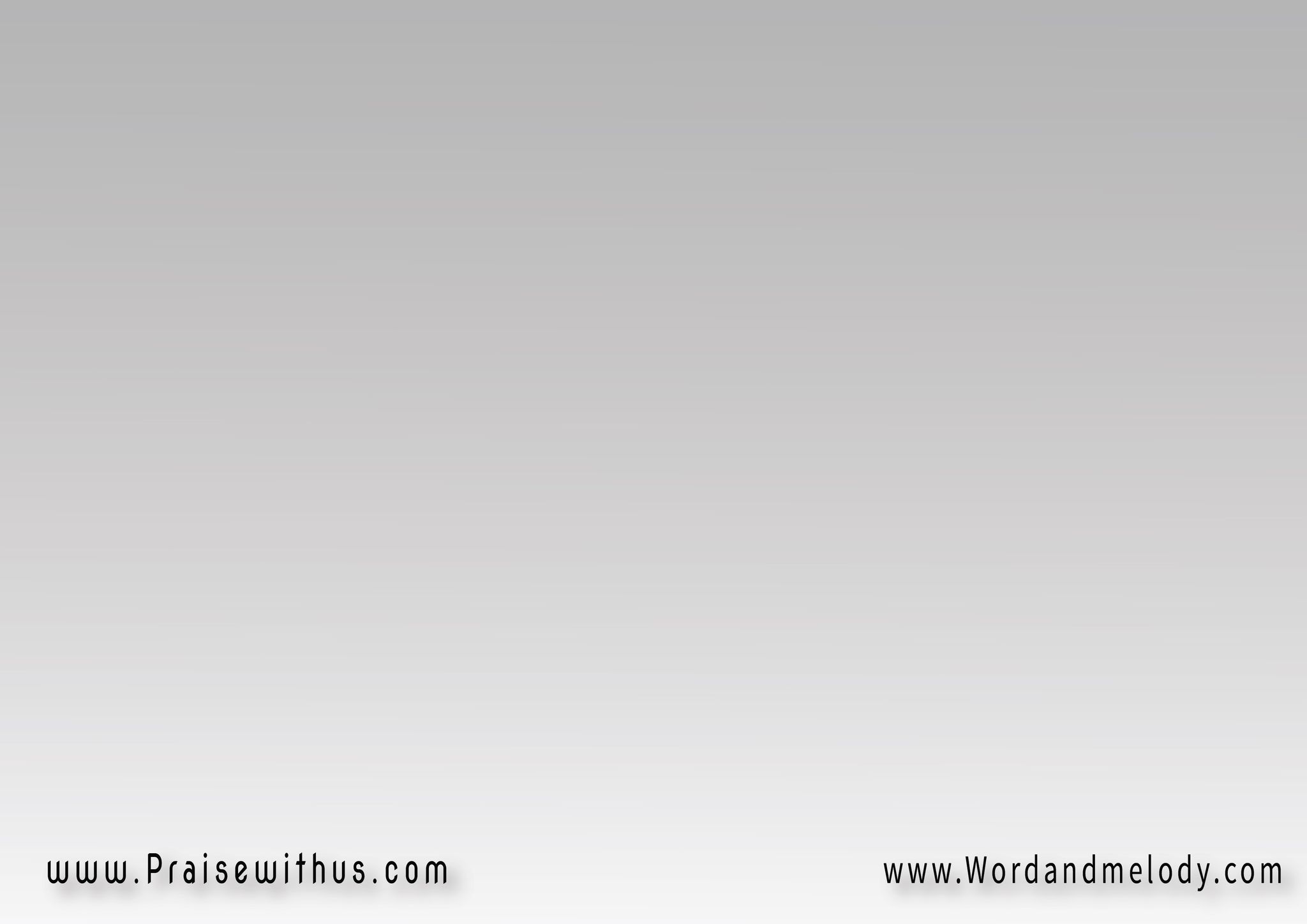 القرار:أيُّها النَّجْمُ البَهِيُّ العَجيبْ ذا الجَلالِ وَالسَّناسِرْ بِنـــا وَاهْدِ إلى   مَنْ نورُهُ أبهَى ضِيا
ayoha elnnajmo albaho alaajeeb tha aljalali walssanaser bena wahdi ela   man noroho abha Dia
O star of wonder, star of night,star with royal beauty bright,westward leading, still proceeding,guide us to thy perfect Light.
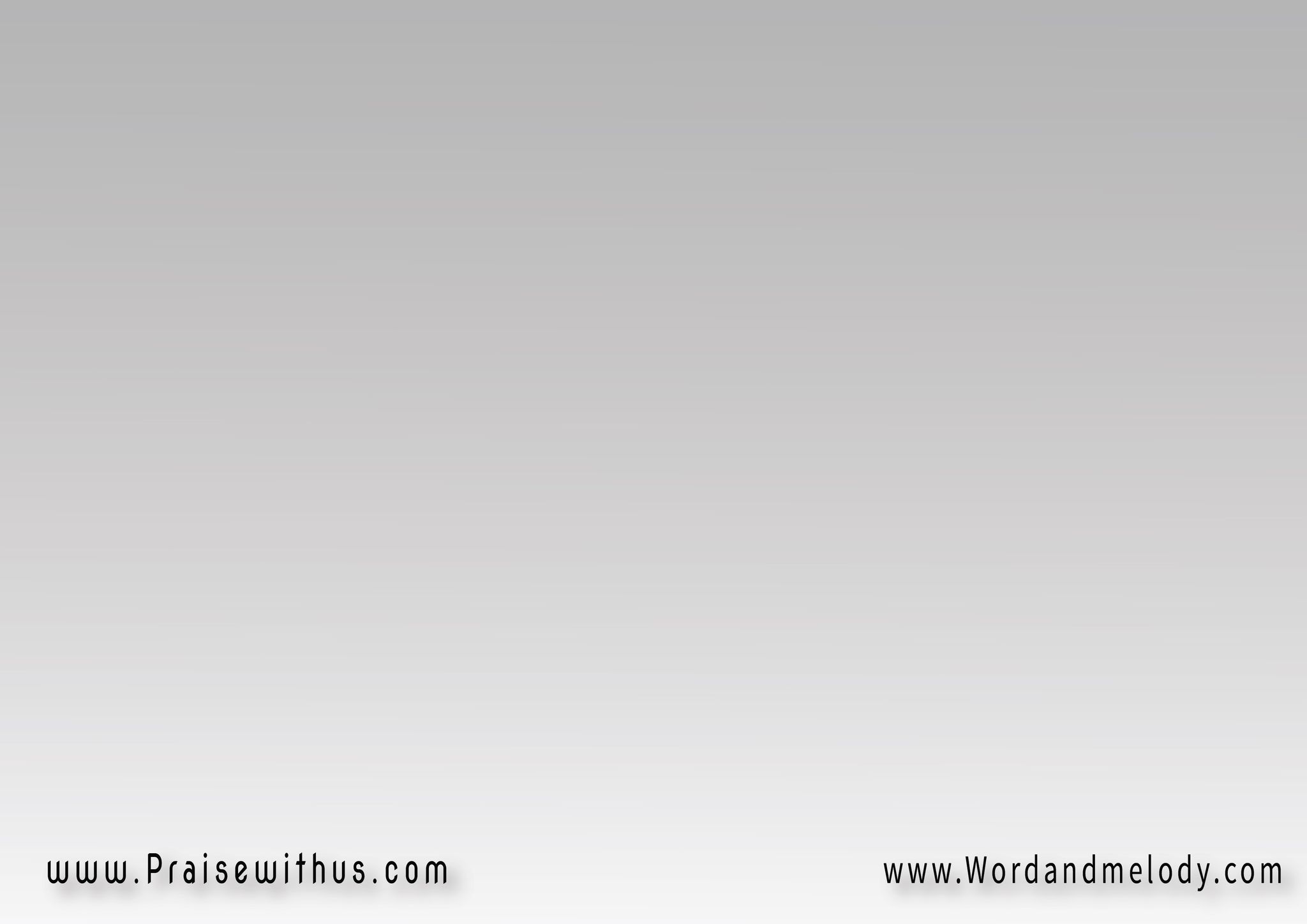 2- 
أنا أُهْدِيــهِ ذَهَب   رَمْزَ مُلكٍ واقتِدَارْفهوَ مَلْكُ الكُلِّ يَبقى   عَلى مَدَى الأدْهَارْ
ana ohdeehi thahab   ramza molken waqtedarfahoa malko alkolli yabqa   aala mada aladhar
Born a king on Bethlehem's plain,Gold I bring to crown Him again,King forever, ceasing neverover us all to reign.
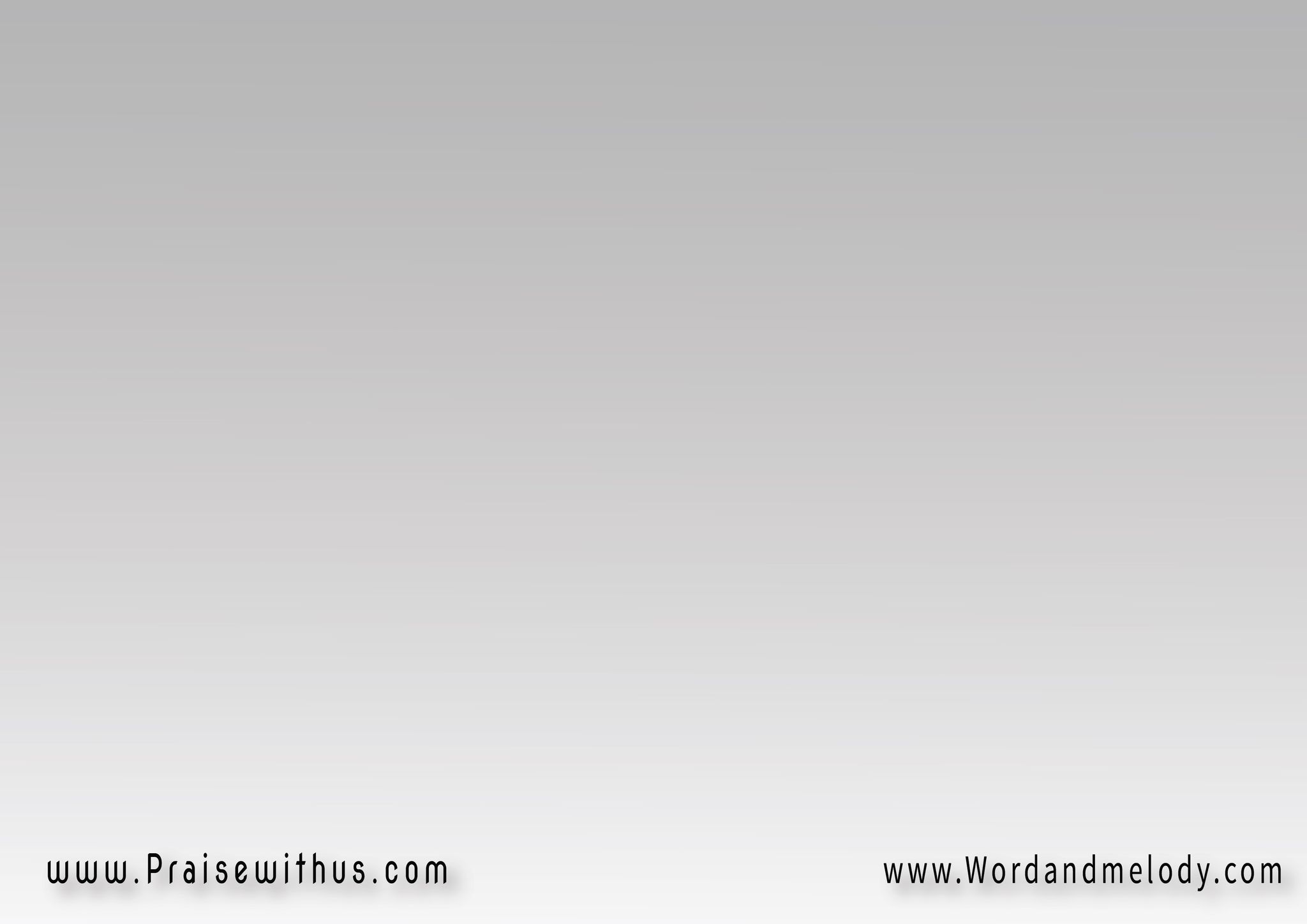 القرار:أيُّها النَّجْمُ البَهِيُّ العَجيبْ ذا الجَلالِ وَالسَّناسِرْ بِنـــا وَاهْدِ إلى   مَنْ نورُهُ أبهَى ضِيا
ayoha elnnajmo albaho alaajeeb tha aljalali walssanaser bena wahdi ela   man noroho abha Dia
O star of wonder, star of night,star with royal beauty bright,westward leading, still proceeding,guide us to thy perfect Light.
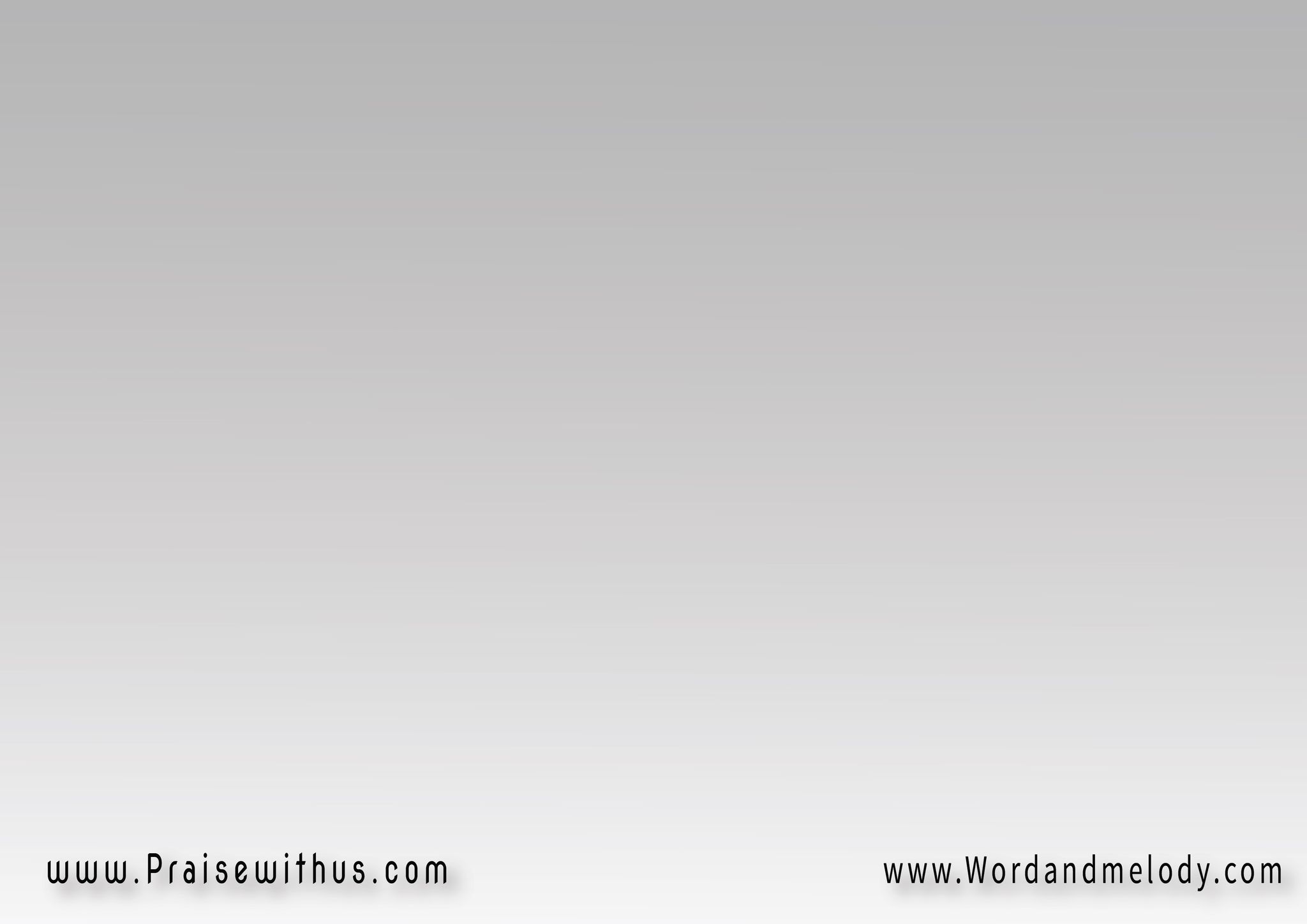 3- 
وَأنا أُهْدِي لُبَانْ   رَمْزَ حَمْدٍ وَصَــــلاةوَسُجـــــودٍ فاعْبُدُوهُ   هوَ الـــــــرَّبُّ الإلَه
wa ana ohdi loban   ramza hamden waSalahwa sojoden faabodoho   hoar rabbo alelahFrankincense to offer have I.Incense owns a Deity nigh.Prayer and praising all men raising,worship Him, God on high.
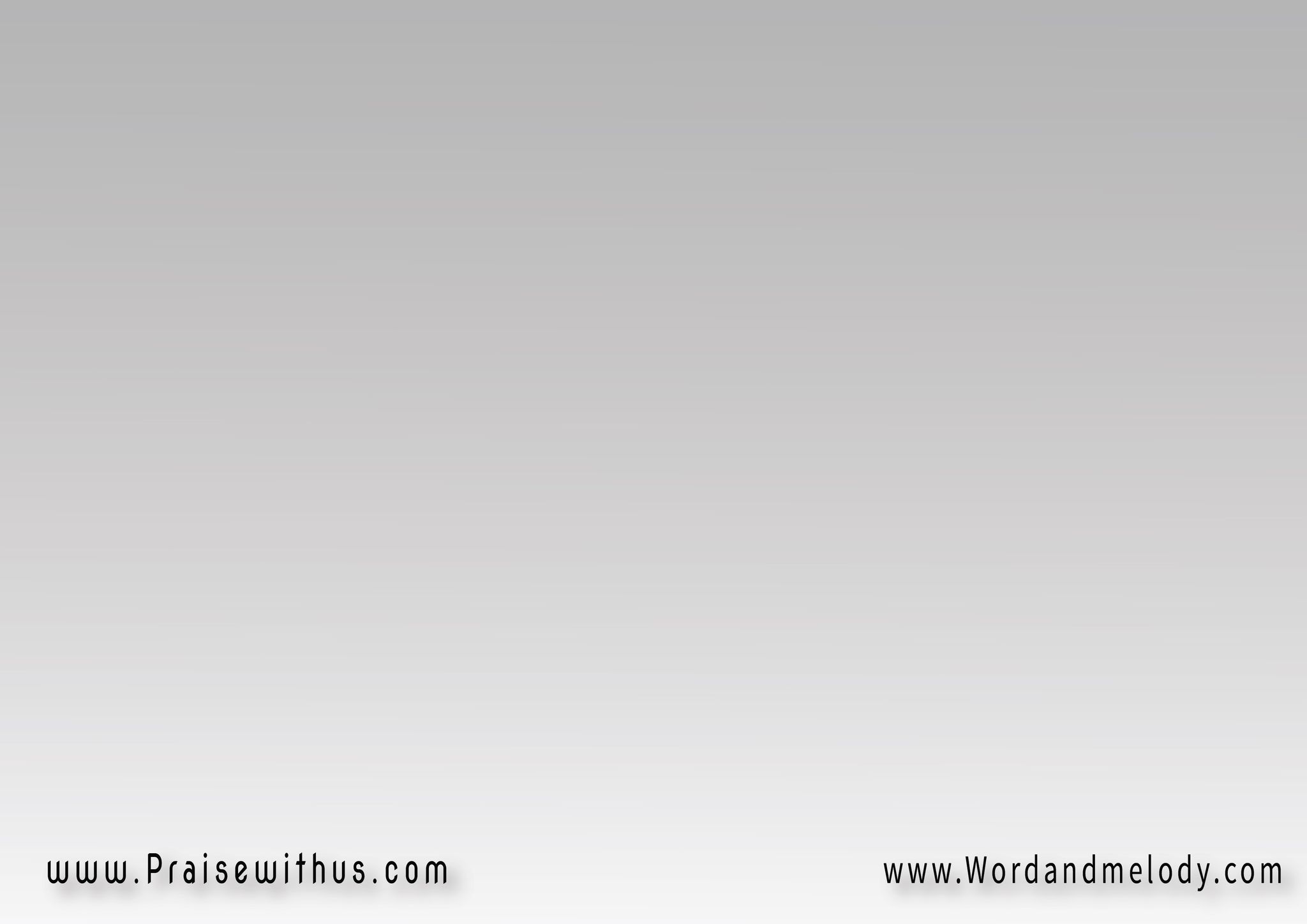 القرار:أيُّها النَّجْمُ البَهِيُّ العَجيبْ ذا الجَلالِ وَالسَّناسِرْ بِنـــا وَاهْدِ إلى   مَنْ نورُهُ أبهَى ضِيا
ayoha elnnajmo albaho alaajeeb tha aljalali walssanaser bena wahdi ela   man noroho abha Dia
O star of wonder, star of night,star with royal beauty bright,westward leading, still proceeding,guide us to thy perfect Light.
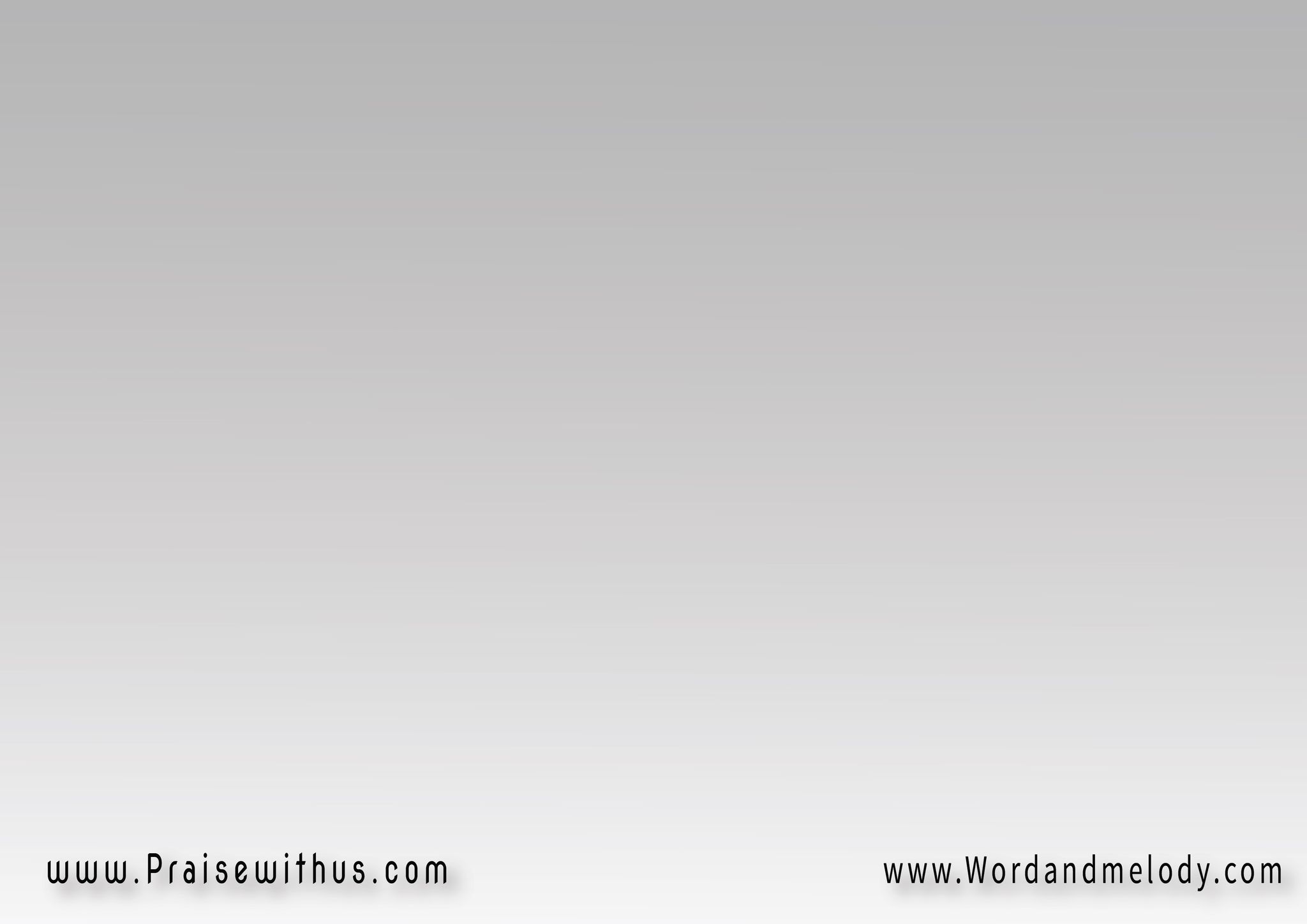 4- 
أنا بالمُرِّ أجِيءُ   رَمْزَ حُزْنٍ وَمِحَنْوَصَليبٍ وَحُنـــوطٍ   لِلقَبْرِ وَالكَفَــــــنْ
ana belmorri ajeea   ramza hoznen wa mehanwa Saleeben wa honooten   lelqabri walkafan
Myrrh is mine: Its bitter perfumebreaths a life of gathering gloom.Sorrowing, sighing, bleeding dying,sealed in the stone-cold tomb.
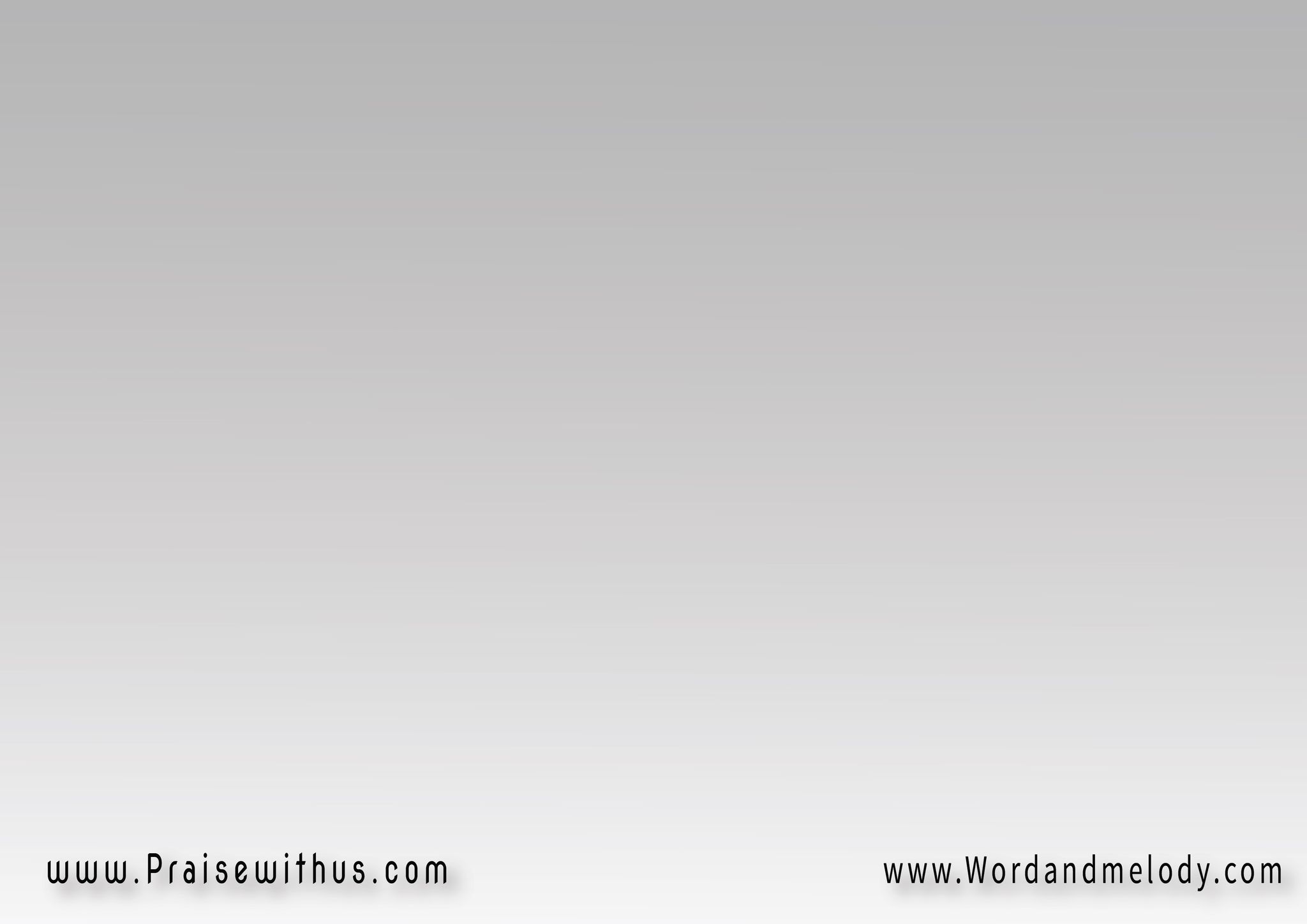 القرار:أيُّها النَّجْمُ البَهِيُّ العَجيبْ ذا الجَلالِ وَالسَّناسِرْ بِنـــا وَاهْدِ إلى   مَنْ نورُهُ أبهَى ضِيا
ayoha elnnajmo albaho alaajeeb tha aljalali walssanaser bena wahdi ela   man noroho abha Dia
O star of wonder, star of night,star with royal beauty bright,westward leading, still proceeding,guide us to thy perfect Light.
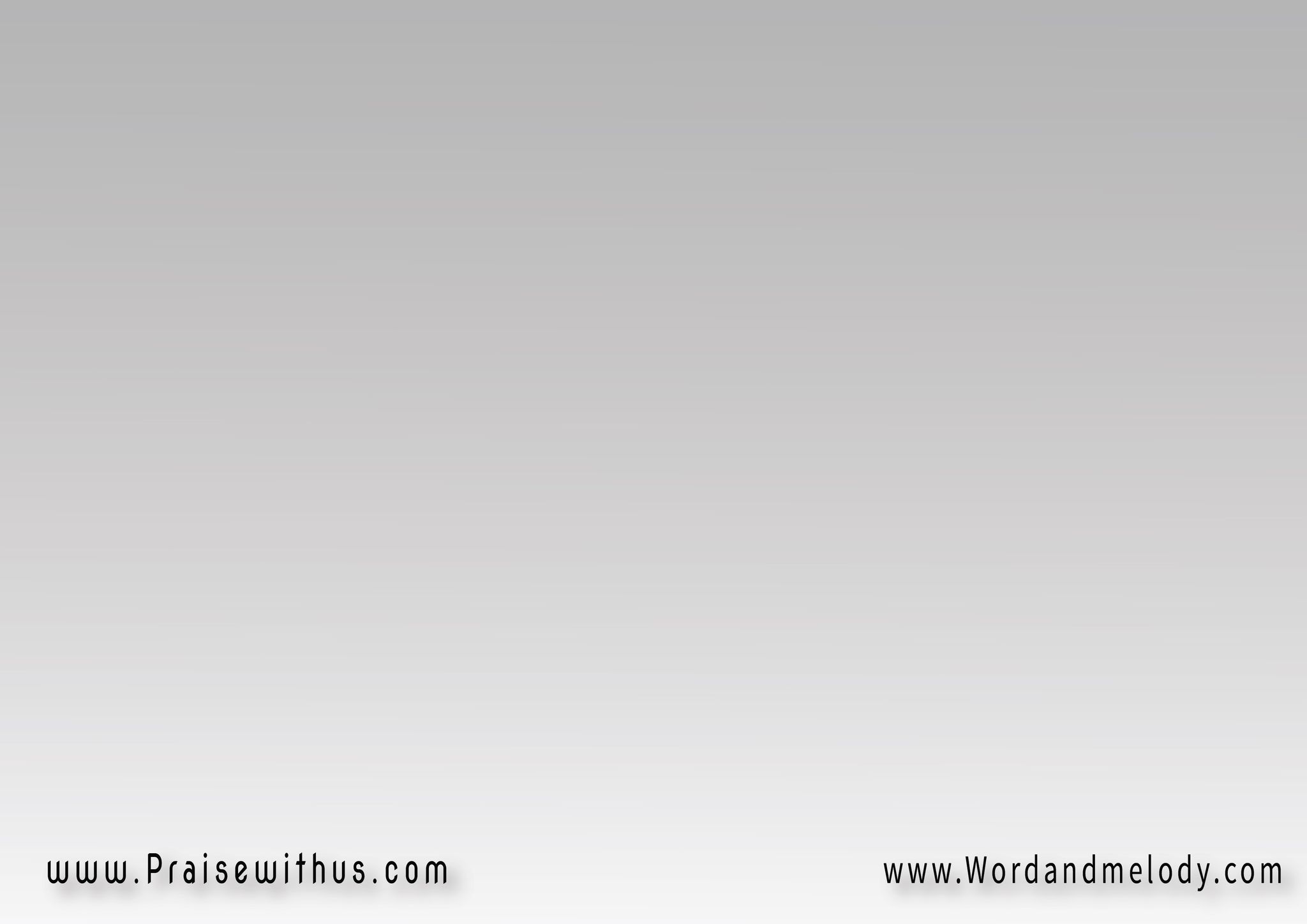 5- 
هَيَّا فانظُرُوا المَسِيحْ   مَلِكَاً حَبْرَاً ذَبيحْهَللويا الكَوْنُ يُهْــــدِي   لِمَجْدِهِ التَّسْبيحْ
hayya fanzoro elmaseeh malekan habran thabihhalleluia alkawno yohdi   le majdehi elttasbeeh
Glorious now behold Him arise,King and God and Sacrifice.Alleluia, alleluia!Sounds through the earth and skies.
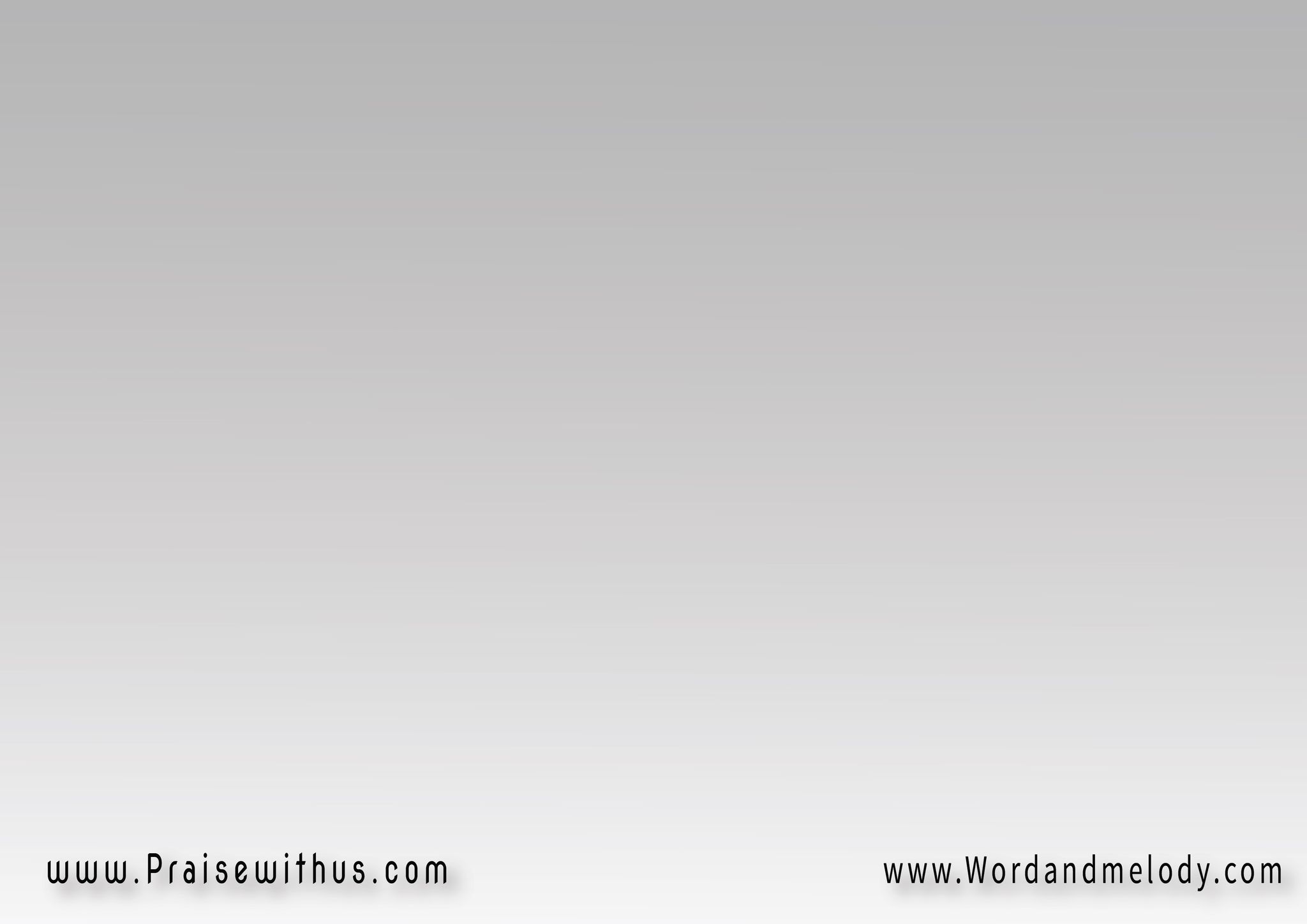 القرار:أيُّها النَّجْمُ البَهِيُّ العَجيبْ ذا الجَلالِ وَالسَّناسِرْ بِنـــا وَاهْدِ إلى   مَنْ نورُهُ أبهَى ضِيا
ayoha elnnajmo albaho alaajeeb tha aljalali walssanaser bena wahdi ela   man noroho abha Dia
O star of wonder, star of night,star with royal beauty bright,westward leading, still proceeding,guide us to thy perfect Light.
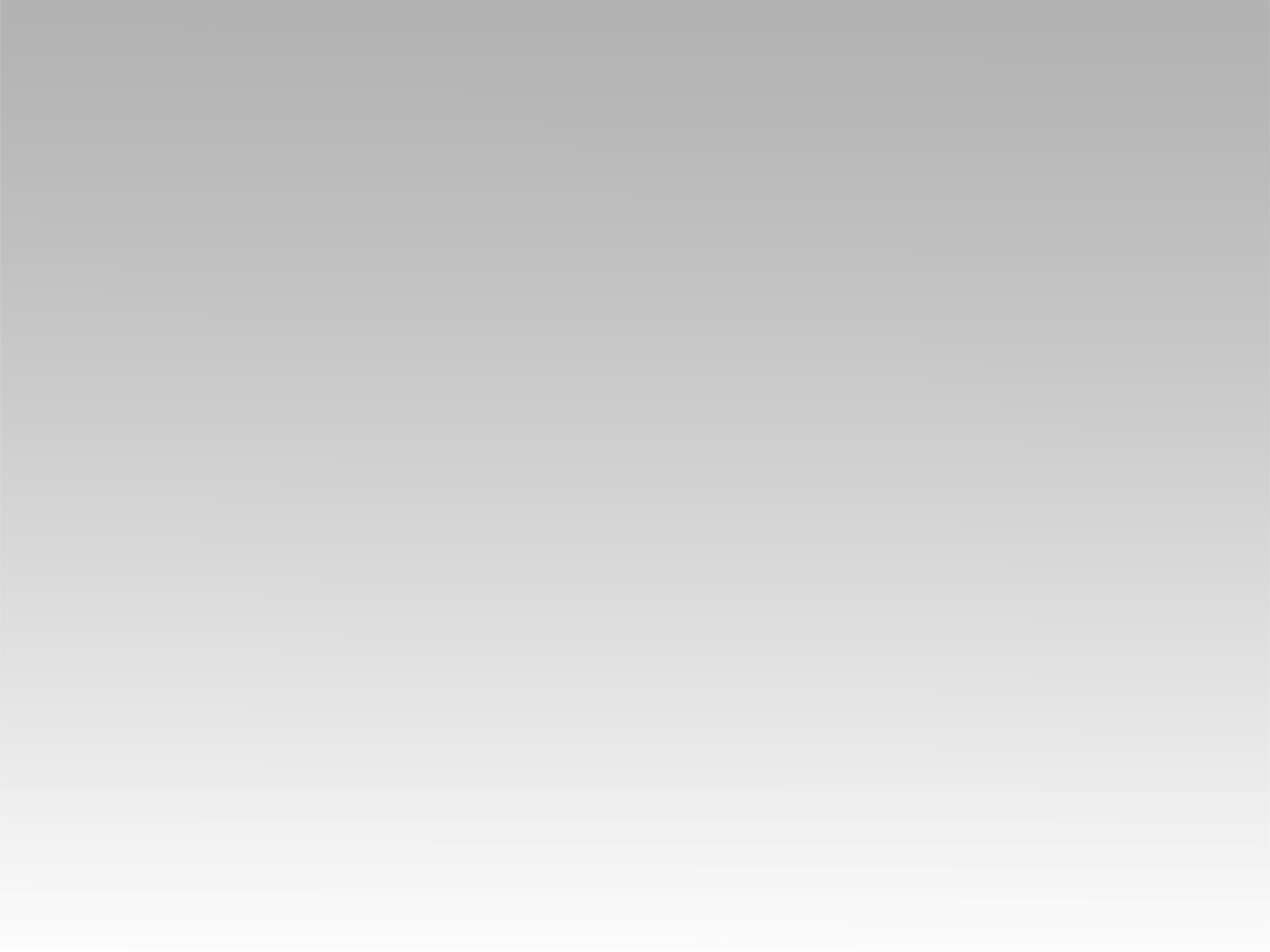 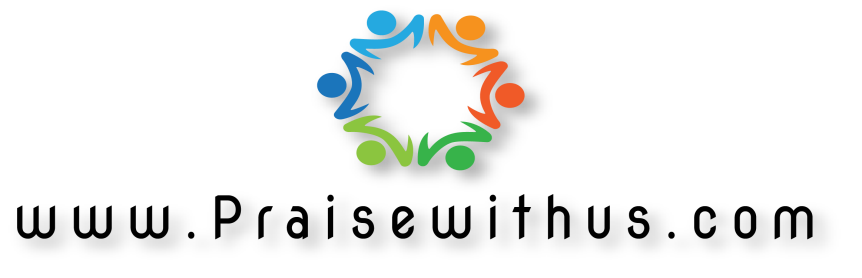